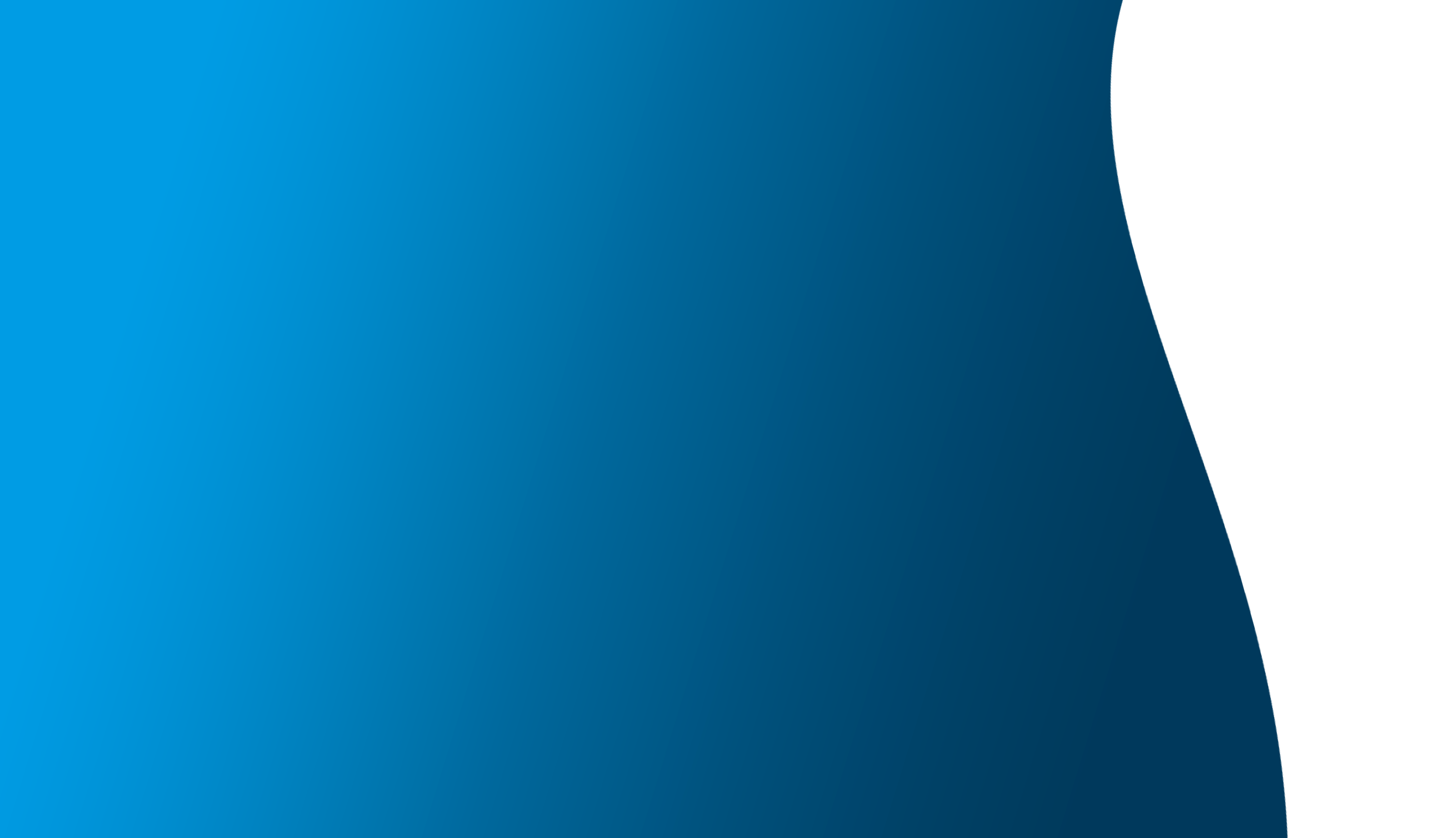 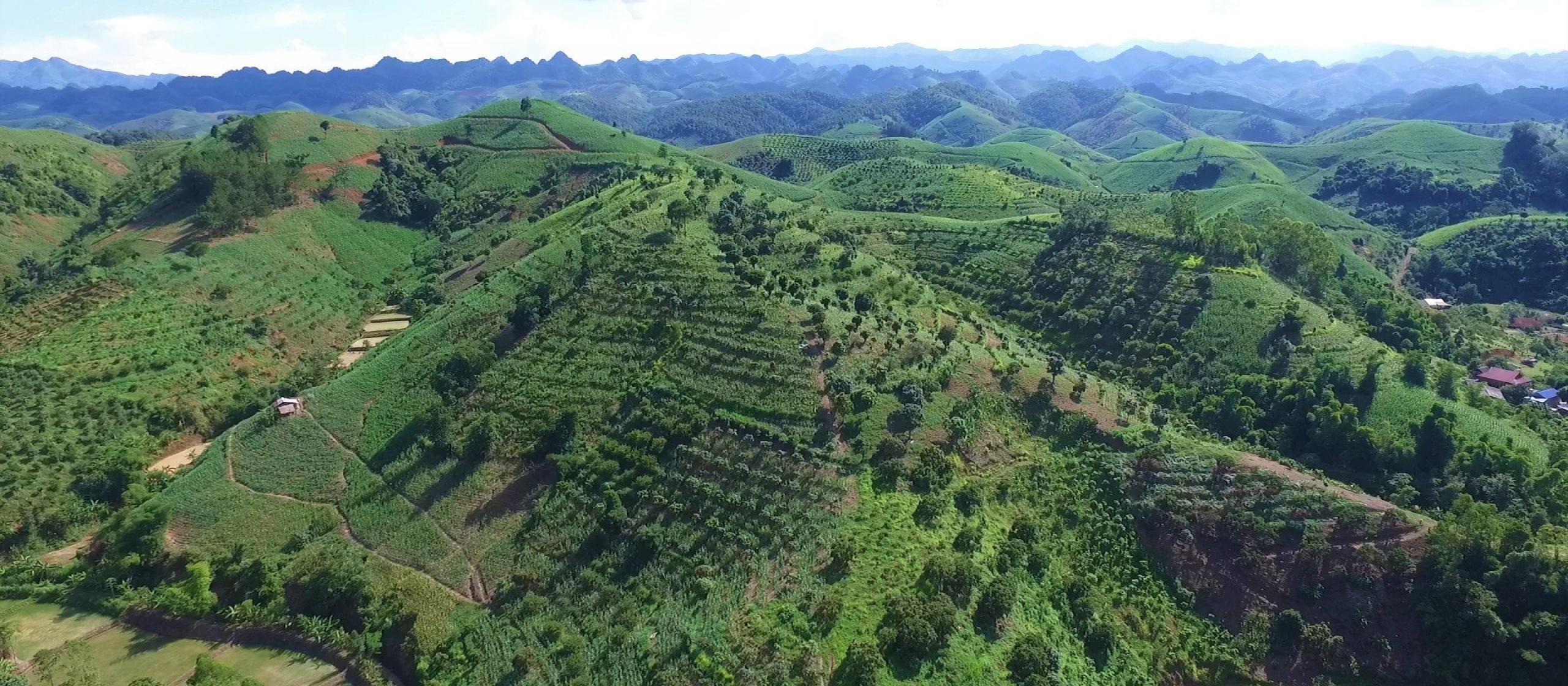 Programa CentroAmericano
de Agropaisajes Sostenibles
(PCAAS)






COMPRAS PÚBLICAS DE ALIMENTOS:
¿Un motor para sistemas agroalimentarios 
más inclusivos y verdes?
Abril 2025
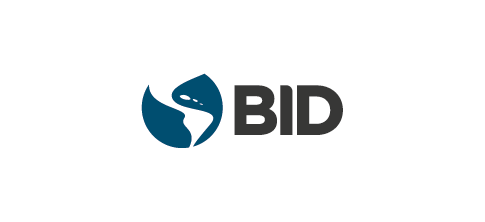 1
Objetivo
Responder a la pregunta:

En qué medida las compras públicas de alimentos son un posible instrumento para la transición agroecológica e inclusiva de los sistemas agroalimentarios en América Central?
[Speaker Notes: © Copyright Showeet.com – Creative & Free PowerPoint Templates]
Metodología: investigación documental
DESK REVIEW
80 documentos + 20 plataformas:
Publicaciones recientes
Métricas
Innovadores en Inclusión o en sostenibilidad
ENTREVISTAS
20 informantes:
BID
PMA
IICA
CNP Costa Rica
CAC – CCAD
ANALISIS Y RECOMENDACIONES
[Speaker Notes: © Copyright Showeet.com – Creative & Free PowerPoint Templates]
Método: focalización
4 países en profundidad (GT, HN, NI, CR)
Programas Alimentación Escolar (magnitud, intersectorial, permanencia)

Evaluaciones cuantitativas robustas (inclusión, verde)

Análisis comparado de casos diversos

Propuestas transversales (8 países) y específicas (4 países)
Diagnóstico 
Efectividad 
Lecciones Aprendidas
Líneas de acción
[Speaker Notes: © Copyright Showeet.com – Creative & Free PowerPoint Templates]
Diagnóstico / Contexto
COMPRAS PUBLICAS
MUNDIALES
PIB
MUNDIAL
15 a 20%
PIB AGRICOLA
2%
77%
PROGRAMAS
ALIMENTACION ESCOLAR
COMPRAS PUBLICAS DE ALIMENTOS
[Speaker Notes: © Copyright Showeet.com – Creative & Free PowerPoint Templates]
Diagnóstico / Heterogeneidad en los países del SICA
Más pequeño: Belice
USD 450 mil / 1.000 escolares
8 programas de alimentación escolar
-
Promedio anual total: USD 815–926 millones / 7,4 millones escolares
PROMEDIO:
USD 116 millones
Más grande: Guatemala
USD 405,5 millones / 3,1 millones escolares
[Speaker Notes: © Copyright Showeet.com – Creative & Free PowerPoint Templates]
Diagnóstico / Heterogeneidad en los países del SICA
(Otros programas
de alimentos)
2 descentralizados
5 inclusivos
8 Programas de Alimentación Escolar
Ningunos ‘verdes’
3 centralizados
3 no- inclusivos
3 mixtos
[Speaker Notes: © Copyright Showeet.com – Creative & Free PowerPoint Templates]
Evidencia de efectividad
Abundantes sistematizaciones de programas públicos de alimentación
Escasa evidencia documentada del impacto de las compras públicas de alimentos en las cadenas agroalimentarias
PERO
Inclusivas: 
recientes iniciativas de estimación de impacto sobre empleo e ingresos (ALC)
Verdes:
Algunas mediciones de disminución de las emisiones de GEI (Europa). 
Superficie ecológica (Suecia)
[Speaker Notes: © Copyright Showeet.com – Creative & Free PowerPoint Templates]
Lecciones aprendidas y recomendaciones de acciones
1
LECCIÓN
Compras públicas de alimentos (CPA):
Posibles catalizadores de transformación inclusiva y verde 
pero
Falta conocimiento
ACCIÓN
Establecer sistemas de gestión de conocimiento: 
estudios, sistematización, monitoreo, impacto, intercambios
[Speaker Notes: © Copyright Showeet.com – Creative & Free PowerPoint Templates]
Lecciones aprendidas y recomendaciones de acciones
2
LECCIÓN
Los programas de alimentación escolar en América Central tienen una gran diversidad de modelos de operación
ACCIÓN
Analizar, diseñar e implementar soluciones diferenciadas y adaptadas a cada situación de interfase entre demanda pública de alimentos y oferta de la pequeña agricultura.
[Speaker Notes: © Copyright Showeet.com – Creative & Free PowerPoint Templates]
Lecciones aprendidas y recomendaciones de acciones
3
LECCIÓN
La descentralización de las compras no es sinónimo de inclusión
ACCIÓN
Apoyar la estructuración y agregación de la demanda descentralizada 
(“club de compras”)
[Speaker Notes: © Copyright Showeet.com – Creative & Free PowerPoint Templates]
Lecciones aprendidas y recomendaciones de acciones
4
LECCIÓN
Las compras públicas de alimentos tienen exigencias que obligan a la asociatividad de la pequeña agricultura, pero estos procesos son graduales y de largo aliento.
ACCIÓN
Apoyar la implementación de modelos innovadores de alianzas justas entre las asociaciones de pequeños productores y otros actores de la cadena.
[Speaker Notes: © Copyright Showeet.com – Creative & Free PowerPoint Templates]
Lecciones aprendidas y recomendaciones de acciones
5
LECCIÓN
Las compras públicas de alimentos en la región no incorporan aún la sostenibilidad ambiental como un tema a promover y las compras inclusivas no son necesariamente sinónimos de compras verdes
ACCIÓN
Promover y pilotear el concepto de compras verdes en los sistemas públicos de compras de alimentos en los países del SICA.
[Speaker Notes: © Copyright Showeet.com – Creative & Free PowerPoint Templates]
Lecciones aprendidas y recomendaciones de acciones
6
LECCIÓN
Alimentos inclusivos y verdes tienen un mayor costo unitario …. trade off entre mayor costo de las dietas inclusivas y verdes y el objetivo social de entrega de alimentos a poblaciones vulnerables.
ACCIÓN
Implementar soluciones innovadoras para manejar adecuadamente esta situación, buscando un justo equilibrio entre ambos objetivos
[Speaker Notes: © Copyright Showeet.com – Creative & Free PowerPoint Templates]
Lecciones aprendidas y recomendaciones de acciones
7
LECCIÓN
Los programas de alimentación escolar son los más relevantes, pero hay otros programas de compras públicas de alimentos, siendo éstos objetos de pocos estudios y análisis.
ACCIÓN
Realizar mapeo y análisis de instituciones y programas públicos relacionados con adquisición de alimentos (promover  carácter inclusivo y sostenibilidad ambiental.
[Speaker Notes: © Copyright Showeet.com – Creative & Free PowerPoint Templates]
Lecciones aprendidas y recomendaciones de acciones
8
LECCIÓN
Existe una clara voluntad legal y política de promoción de las compras públicas inclusivas de alimentos, pero aún no se materializa plenamente
(5 países con marco inclusivo)
ACCIÓN
Adaptar los marcos jurídicos que regulan las compras públicas de alimentos, incorporando regulaciones especiales que faciliten las compras inclusivas y verdes de alimentos.
[Speaker Notes: © Copyright Showeet.com – Creative & Free PowerPoint Templates]
Lecciones aprendidas y recomendaciones de acciones
9
LECCIÓN
Las compras públicas de alimentos involucran a una multitud de actores públicos y privados y los modelos de intervención integral, multiactor y sostenida en el tiempo muestran mejores resultados.
ACCIÓN
Promover los modelos de intervención integral, multiactor y sostenida en el tiempo.
[Speaker Notes: © Copyright Showeet.com – Creative & Free PowerPoint Templates]
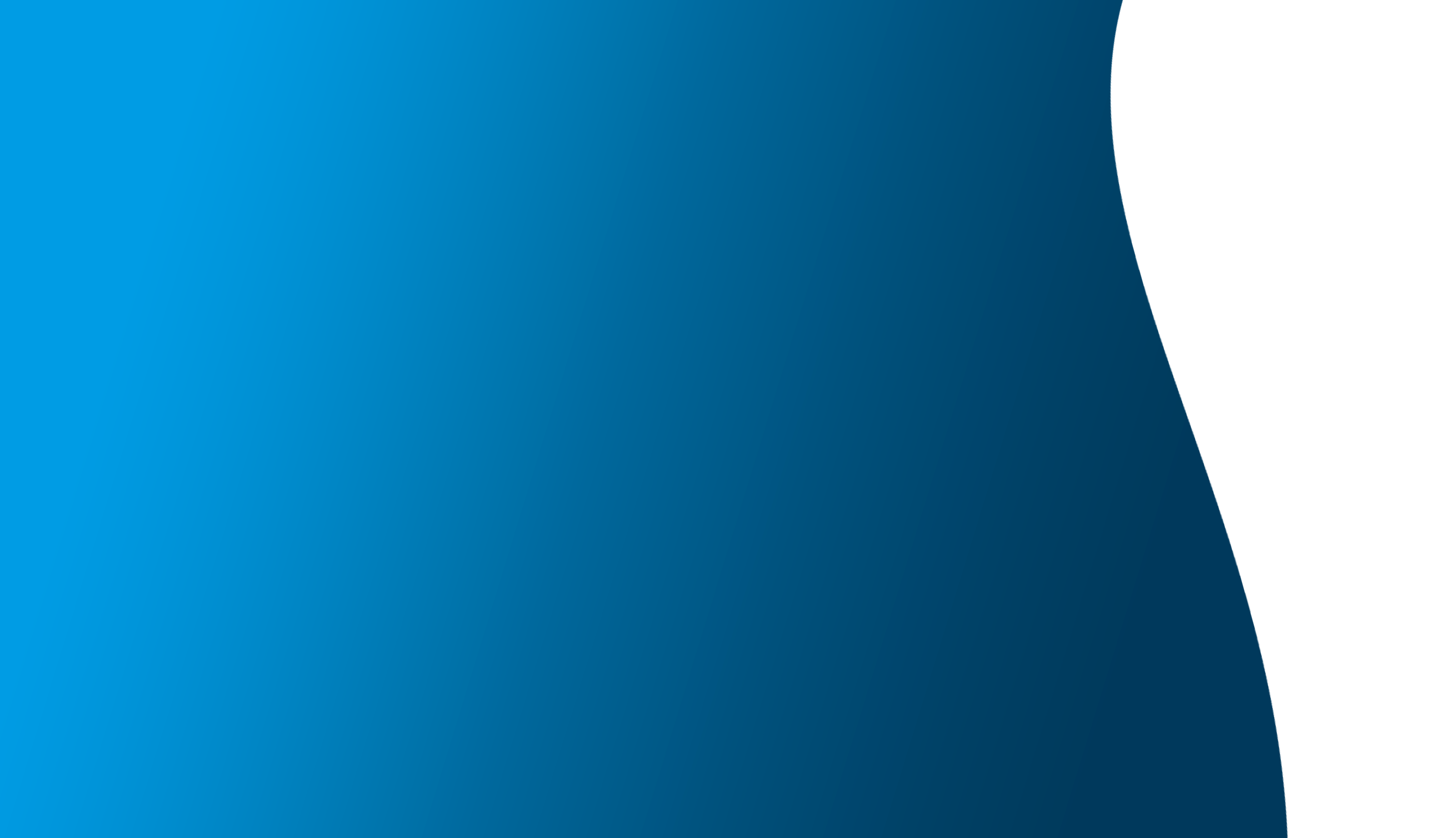 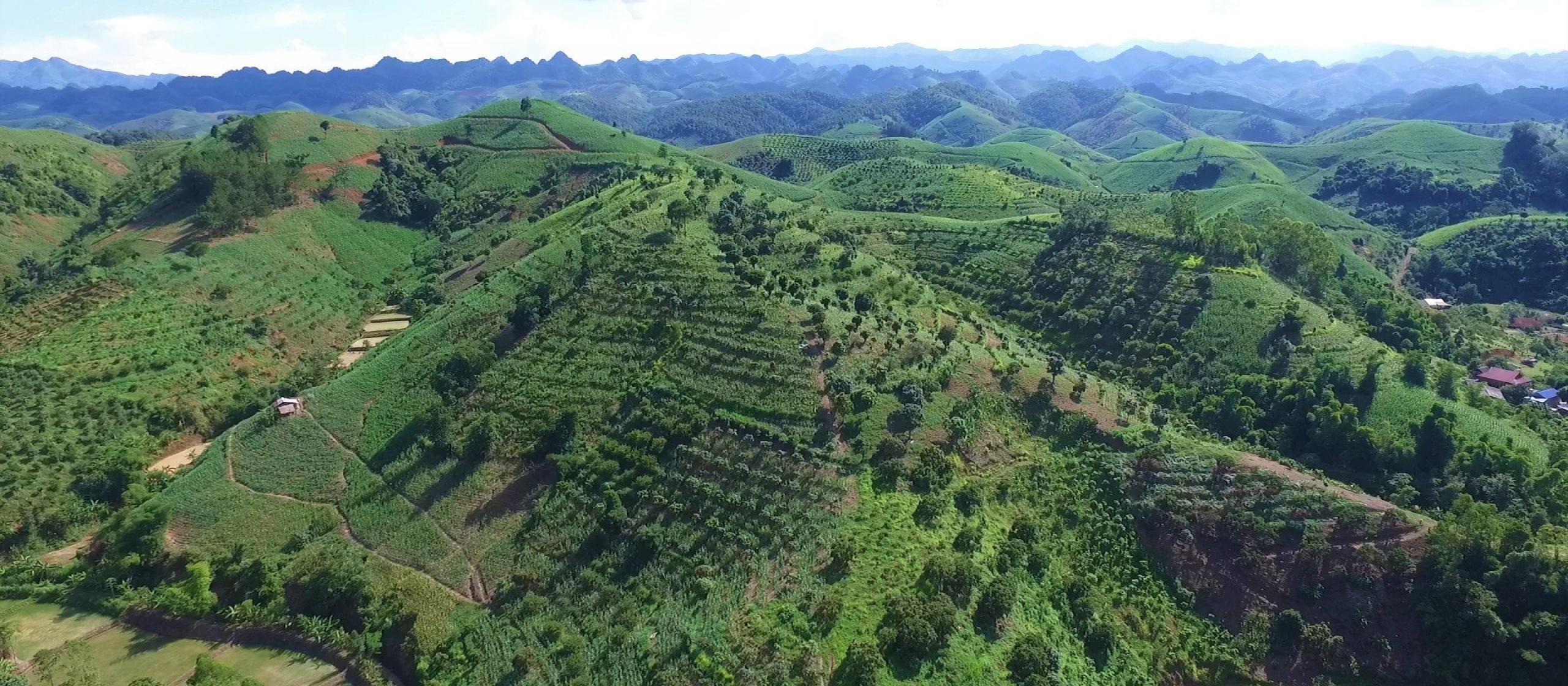 GRACIAS
mina@agroqualitas.cl
csaa@agroqualitas.cl
www.agroqualitas.cl
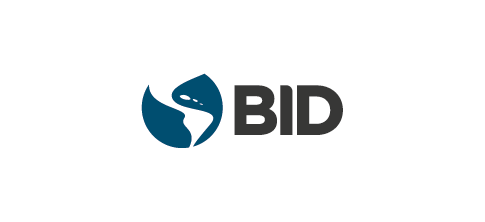 18